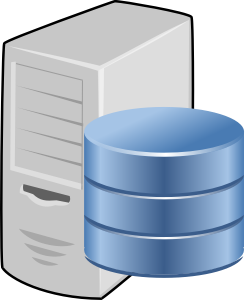 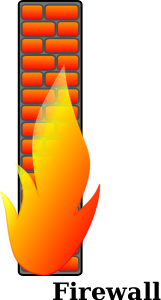 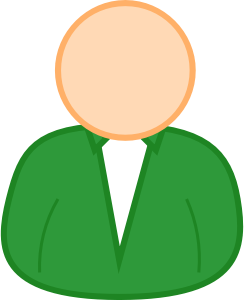 Put Service/Port/Protocol Here
Indicate data type and use
UFIT Database
Hosting
Put User Here
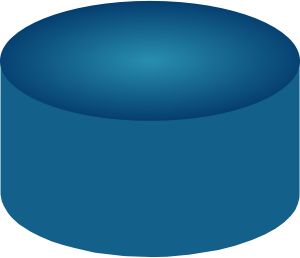 Put Application Database Here
Fiber Channel
Direct Connect
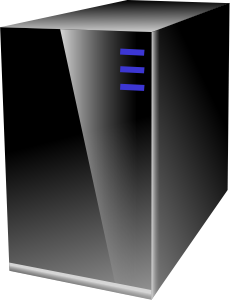 Put Service/Port/Protocol Here
Indicate data type and use
UFIT Archive Management
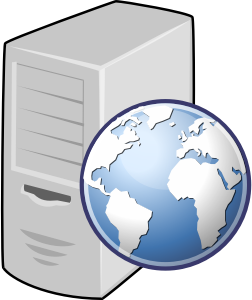 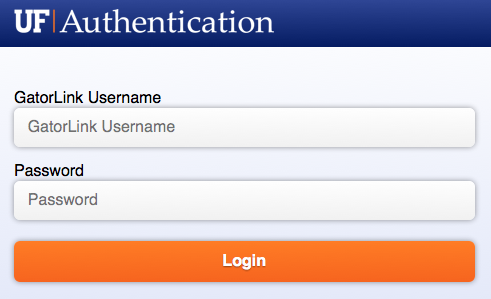 TSM
1501/TCP
Put Application
Web Server Here
Shibboleth
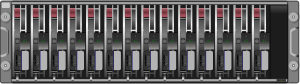 Put Service/Port/Protocol Here
Indicate data type and use
UFIT Storage Subsystem
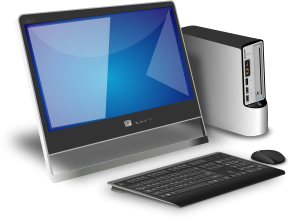 FCoE
Put User Here
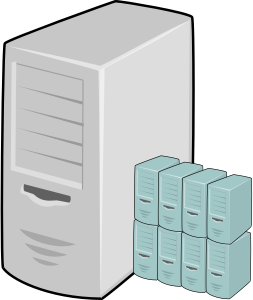 Authorization
Boundary
UFIT VMWare Cluster
[Speaker Notes: The area inside the authorization boundary and who is accessing the system from the Internet should be customized by the unit.]